CS 121: Lecture 15More Uncomputability
Madhu Sudan
https://madhu.seas.Harvard.edu/courses/Fall2020
Book: https://introtcs.org
{
The whole staff (faster response): CS 121 Piazza
How to contact us
Only the course heads (slower):  cs121.fall2020.course.heads@gmail.com
Announcements:
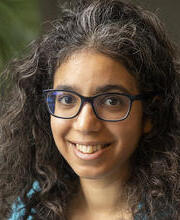 Advanced Section: Nada Amin: Uncomputability & PL Design
Thanks for feedback. 
Confirm – are breakouts no good?
TFs scouring the feedback also!
Sections: Week 7 cycle start, material on canvas (as usual).
Where we are:

Part I: Circuits: 
Finite computation, 
quantitative study

Part II: Automata: 
Infinite restricted computation, quantitative study
Part III: Turing Machines: 
Infinite computation, qualitative study
Part IV: Efficient Computation: 
Infinite computation, quantitative study
Part V: Randomized computation: 
Extending studies to non-classical algorithms
Review of last lecture
This lecture (& next)
Uncomputability much more pervasive
“Intent of a program” uncomputable
Today: HALT is uncomputable
Definition: HALT(M,x) = 1 if M halts on input x; 0 otherwise.

2 Proofs:
Diagonalization
Reduction from CANTOR
Proof 1 (Direct Diagonalization):
Proof 1 (Direct Diagonalization):
Proof 1 (Direct Diagonalization):
Thoughts:
Proof 2: (General) Reduction
ALG-CANTOR
What did we prove?
(Basic) Reduction
Example:
Section + Next Lecture